Emmenchement/ frettage
TD-5 –
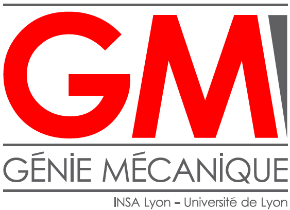 Équipe pédagogique CDIM
Présentation du mécanisme : motoreducteur
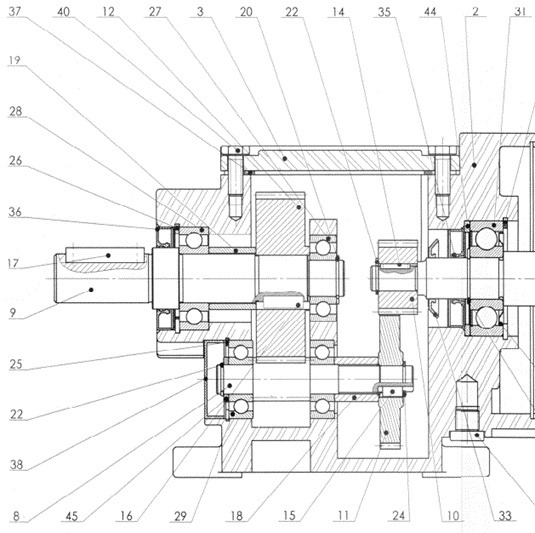 2
Rappel de CONAN: détermination pression admissible
Calcul de la pression nécessaire pour transmettre le couple et les efforts
Calcul du serrage minimum correspondant
Détermination de la pression admissible
Calcul du serrage maximal correspondant
Choix de l’ajustement
Données matériau
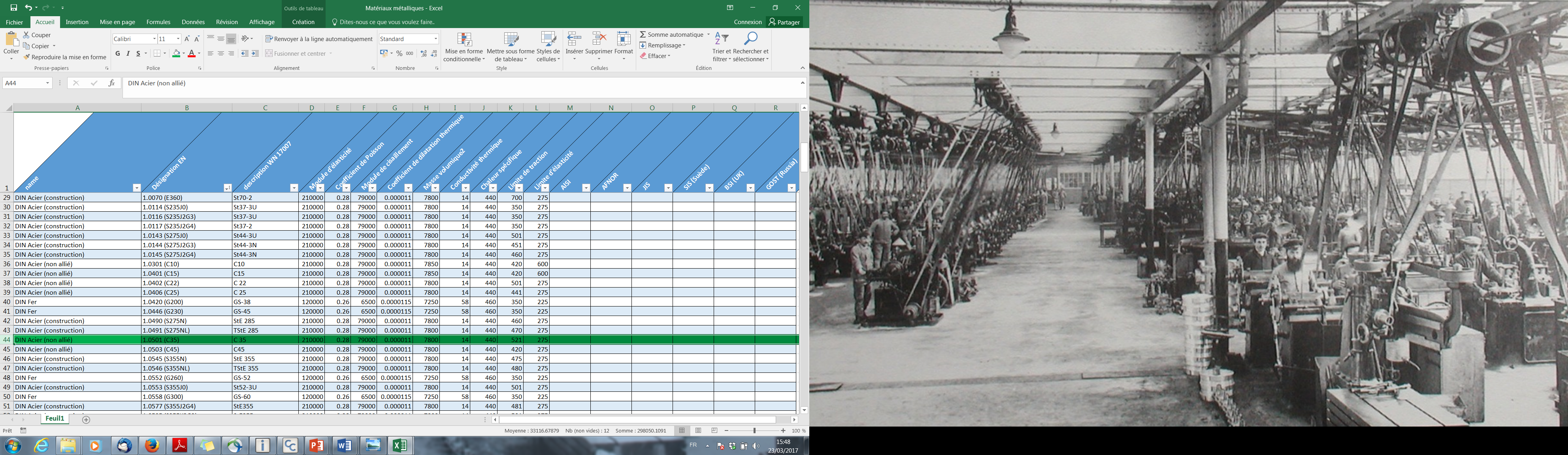 4
Pondérations pour le calcul de la pression admissible
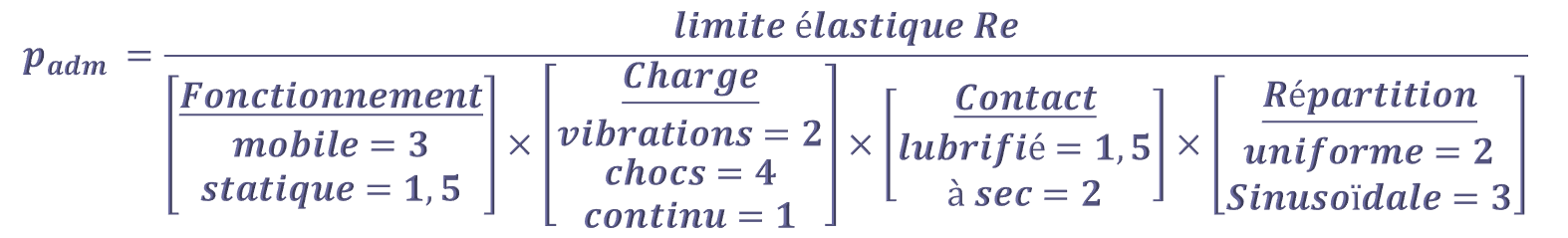 5
Rappel : ajustements
6
Rappel : ajustements
7
Validations!!!
Vérification  arbre
Avec ri= pi  = 0  , on vérifie :
attention   : on compare à la limite élastique en compression . On peut prendre en compte un coefficient de sécurité
Vérification  moyeu